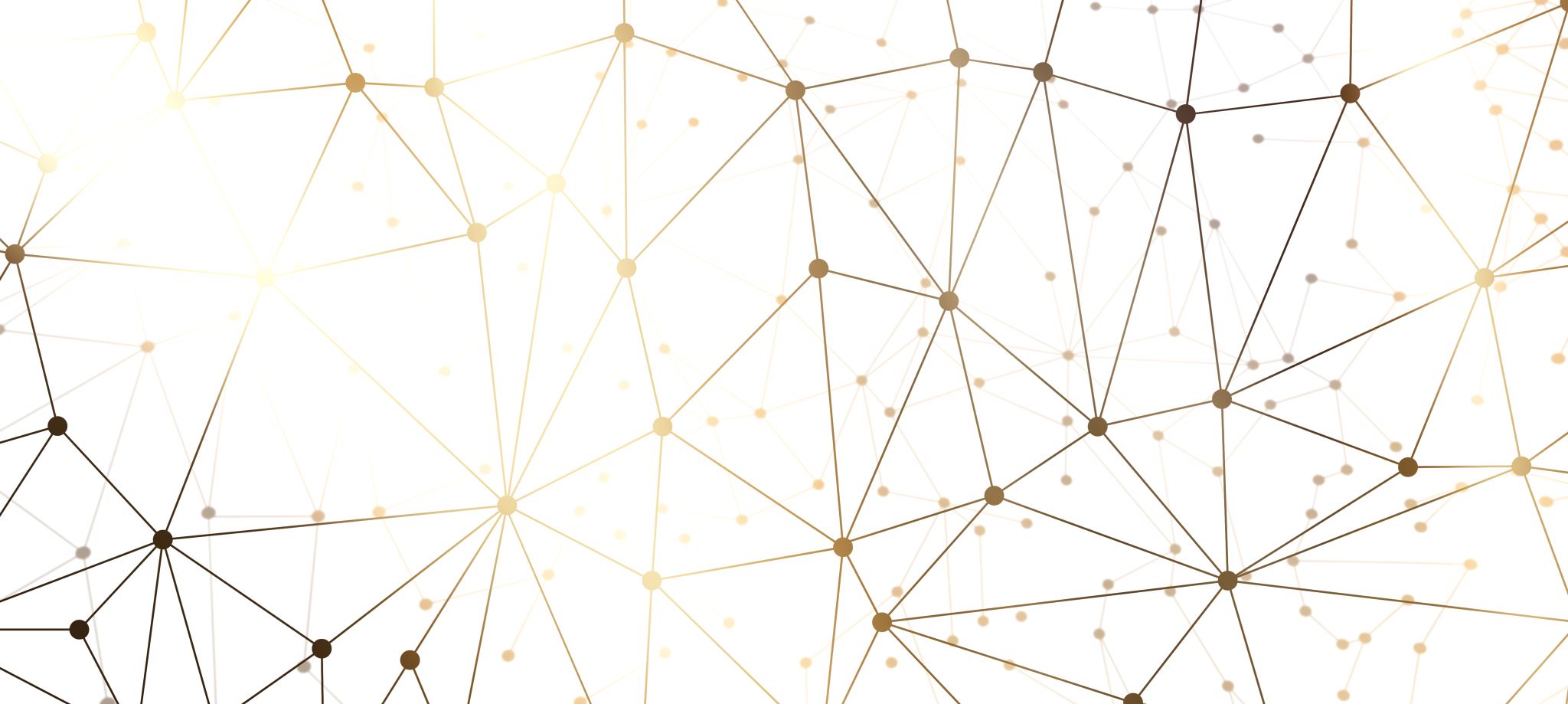 Групповая работа на уроках
Акопян Эмма Артуровна
Зачем?
Разнообразие
Смена ролей
Возможность поучиться у сверстников
Развитие социальных навыков
Принцип разделения на группы
В парах — уже сидят
По рядам (частям рядов)
По желанию учеников
По желанию учителя
Жребий (листочки)
Графический диктант
Координаты
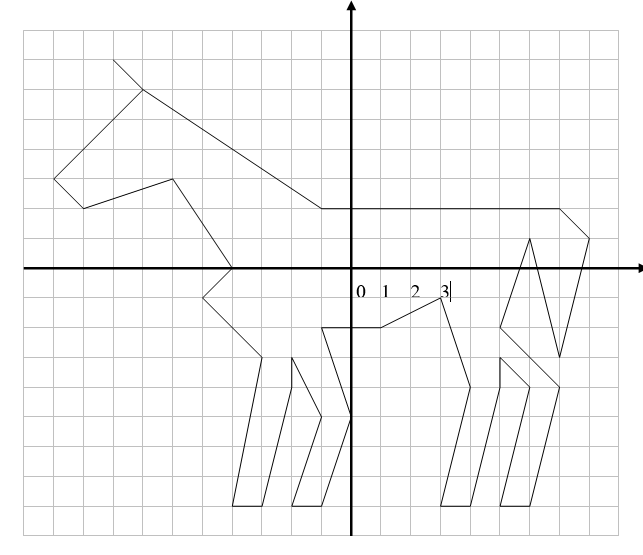 1. (-8; 7);  (-7; 6);  (-4; 4);  (- 1; 2);   (7; 2);  (8; 1);  (7; -3);  (6; 1); (5; -2);  (7; -4);  (6; -8);  (5; -8);   (6; -4);  (5; -3);  (5; -4);  (4; -8);  (3; -8);  (4; -4);  (3; -1);  (1; -2);  (-1; -2);  (0; -5);  (-1; -8);  (-2; -8);  (-1; -5);  (-2; -3);  (-2; -4);  (-3; -8);  (-4; -8);  (-3; -3);  (-5; -1);  (-4; 0);  (-6; 3);  (-9; 2);  (-10; 3);  (-7; 6). 
2. (-7; 4).
Стикермания(Банда умников)
Математическая пирамида(Эрих Райхерт)
Наборы или цепочки вычислений(на скорость)
Совместное обсуждение и решение задач
Стендовые доклады или конференция
Статистические данные
Аукцион
В последовательности 123456 расставить знаки действий и скобки так, чтобы результат был равен натуральным числам от 1 до 100.
Другие игровые формы
Математическая карусель*
Математическая регата
Математическая абака*
Математическая драка
Крестики-нолики*
Завоевания
Гонки
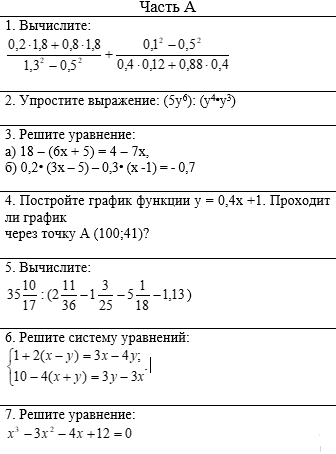 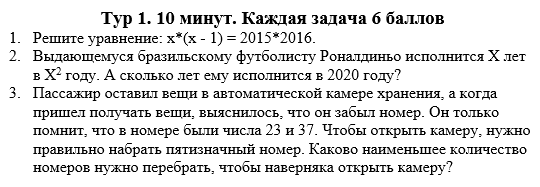 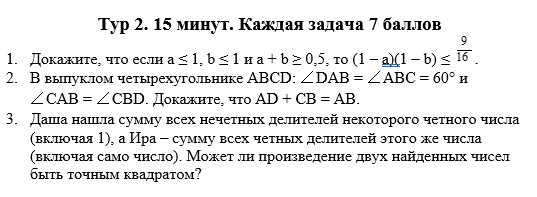